Andere zorgverleners in de 1e lijn
Taak 5
Hoofdstuk 5
Inleiding in de gezondheidszorg
1e en 2e lijn
1e lijn: zorg dicht bij huis


2e lijn: medisch specialistische zorg
1e lijn
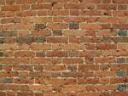 Transmurale zorg
2e lijn
1e en 2e lijn - voorbeelden
1e lijn, o.a.
2e lijn, o.a.
Huisarts			
Tandarts
Apotheker
Fysiotherapeut
Podotherapeut
Verloskundige
Psycholoog
Psychotherapeut
Ziekenhuis
Revalidatiecentra
Verpleeg- en verzorgingshuis
Instellingen voor geestelijke gezondheidszorg
Instellingen voor verstandelijk gehandicapten
Paramedische zorg
Letterlijk betekent paramedisch “naast de dokter”.
Een paramedicus (meervoud: paramedici) is iemand die voor zijn beroep medische (be)handelingen doet, maar geen arts of tandarts is. 
NB een doktersassistent is geen paramedicus, want …… zie volgende dia
Paramedische zorg
Paramedische zorgverleners 
HBO-opleiding
Staan in de Wet BIG
Werken o.a. in de 1e lijn, maar ook in de 2e lijn 
Behandelen zelfstandig patiënten
Geven voorlichting (preventie)
Werken volgens protocollen en richtlijnen
Patiënten hebben geen verwijzing nodig
Echter soms weer wel: FT – voor sommige verzekeraars
Paramedische beroepen
Diëtist
Fysiotherapeut
Ergotherapeut
Oefentherapeut Cesar
Oefentherapeut Mensendieck
Podotherapeut
Logopedist
Huidtherapeut
Optometrist
Orthoptist
Mondhygiënist
Radiodiagnostisch laborant
Verloskundige
Wat doen deze paramedische zorgverleners?
Verloskundige zorg
Wanneer wordt een zwangere begeleid door een verloskundige?

Geen verwijzing van de huisarts nodig
Valt onder basiszorgverzekering

HBO-opleiding, vermelding in Wet BIG

Mogen bepaalde geneesmiddelen voorschrijven
Welke geneesmiddelen?

Bij problemen verwijzing naar 
Huisarts, bijv. UWI
Gynaecoloog
Wanneer naar de verloskundige?
Zodra een vrouw weet dat ze zwanger is
Verloskundige kan dan aan begin van zwangerschap leefstijladviezen geven

Toekomst? 
	Plannen voor pre-conceptioneel spreekuur
Advies: stoppen met roken
Advies omtrent alcoholgebruik
Advies: foliumzuur – voorkomen spina bifida
Tijdens de zwangerschap
Verloskundige controleert:
Groei en conditie van de baby
Gezondheid van de moeder

door bijv.
Bloedonderzoek 
bijv. bloedgroep en infectieziekten
Echo
Aan het begin van de zwangerschap 	
    (termijnecho)
Halverwege de zwangerschap 
    (20 weken echo)
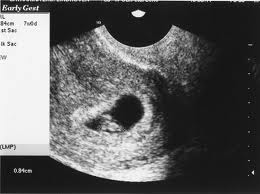 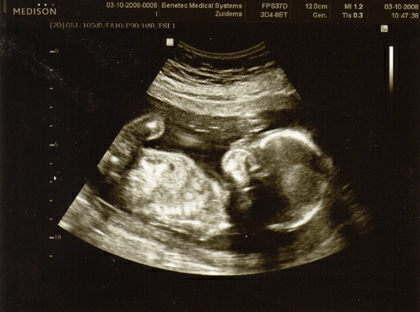 Bevallen
Bij gezonde zwangerschap keuze tussen:
Thuisbevalling
Poliklinische bevalling 
	= Bevalling onder leiding van verloskundige in het ziekenhuis

Bij problemen tijdens zwangerschap:
Klinische bevalling 
	= In het ziekenhuis onder leiding van gynaecoloog 
	
In Nederland bevallen veel vrouwen thuis
In andere landen bevallen vrouwen vooral in het ziekenhuis
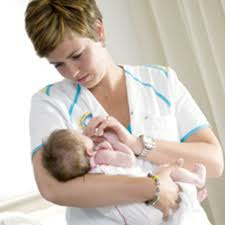 Kraamzorg
Kraamzorg:
Wat:		ondersteunen moeder en kind
Wanneer:	tijdens de bevalling en in de                          			kraamperiode
Wie:		thuiszorg, andere organisaties
Belangrijk!	al in het begin van de 					zwangerschap regelen
[Speaker Notes: Kraam = bevalling]
Hulp bij psychische problemen
Zie reader – m.i.v. 2014 uitvoering door:
Huisarts, evt. POH-GGZ
Valt onder basisverzekering (geen eigen risico)
Maatschappelijk werker
Gratis
Ook voor bijv. financiële problemen
Basis GGZ
Lichte, matige problemen
Valt onder basisverzekering (maar wel eerst eigen risico)
Gespecialiseerde GGZ
Ingewikkelde, zware problemen
Valt onder basisverzekering (maar wel eerst eigen risico)
[Speaker Notes: Waarom is een psycholoog geen paramedicus? Universitaire opleiding]
Thuiszorg
Zorg aan huis voor mensen die nog thuis wonen, maar niet voor zichzelf kunnen zorgen
Alfahulp, Verzorgenden & Verpleegkundigen  helpen bij:
Huishouden
Persoonlijke verzorging
Verpleging
Wondverzorging, stoma, injecties
Steeds meer vraag
Thuiszorg vooral voor 
ouderen 
chronisch zieken
Vanaf ± 2020:
Vergrijzing
=
Veel ouderen&zeer oude ouderen
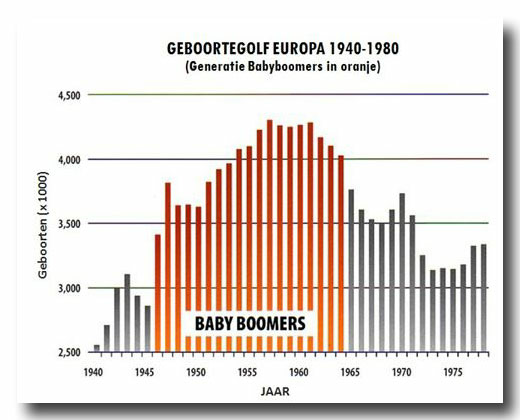 ± 70 jaar later
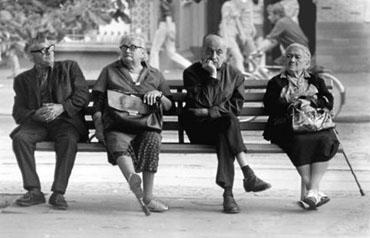 Hoe krijg je thuiszorg?
Huishoudelijke hulp (WMO) 
	> gemeente
Verzorging/verpleging (AWBZ) 
	> CIZ = Centrum Indicatiestelling Zorg

Intake:
Welke zorg cliënt nodig heeft
Hoeveel zorg nodig is
Wanneer de zorg nodig is
Na intake (als thuiszorg bij cliënt komt)
Vraaggericht werken 
     = aansluiten bij wensen van cliënt 
		bevordert zelfstandigheid, gevoel eigenwaarde
Wie betaalt de thuiszorg?
WMO
= Wet Maatschappelijke Ondersteuning
  eigen bijdrage verschilt per gemeente
AWBZ 
= Algemene Wet Bijzondere Ziektekosten
eigen bijdrage afhankelijk van leeftijd, gezinssituatie, benodigde zorg, inkomen